［商品名：　A5クリアファイル　　］
商品特徴：
①女性が扱いやすい大きさのファイル
②バックから出し入しやすく、手帳にもピッタリサイズ
③書籍にもピッタリサイズ
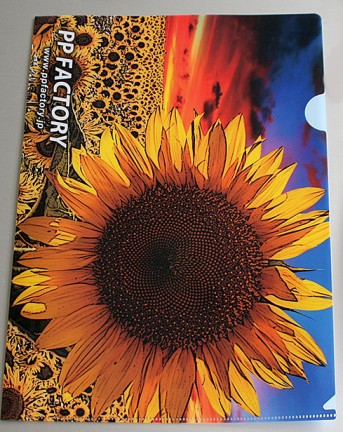 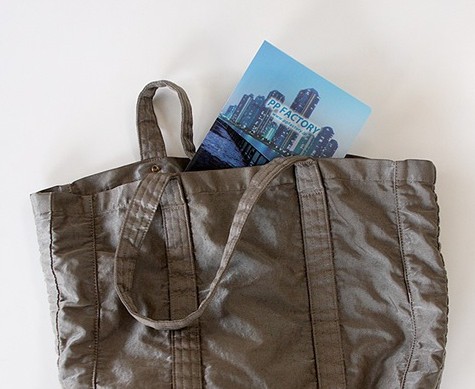 当社メリット：
A5サイズが完全自動生産が可能
大量ロット・短納期対応可能
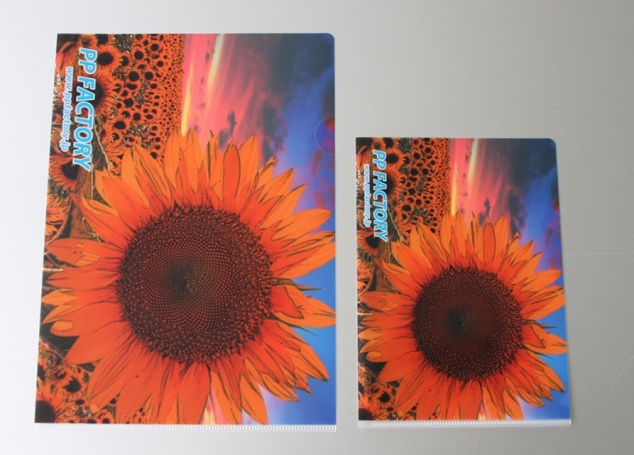 ｻｲｽﾞ： Ｗ１５５×Ｈ２２０㎜
素材：PP（ﾎﾟﾘﾌﾟﾛﾋﾟﾚﾝ）半透明0.2㎜厚
印刷：UVｵﾌｾｯﾄ印刷　0C/4C＋白＋ニス
梱包：適量ﾀﾞﾝﾎﾞｰﾙ梱包
製作日数：校了後　約1０日間（1万部）
生産地：日本　埼玉県
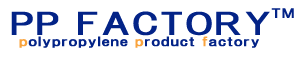 〒338-0004埼玉県さいたま市中央区本西4-16-15
048-853-5221